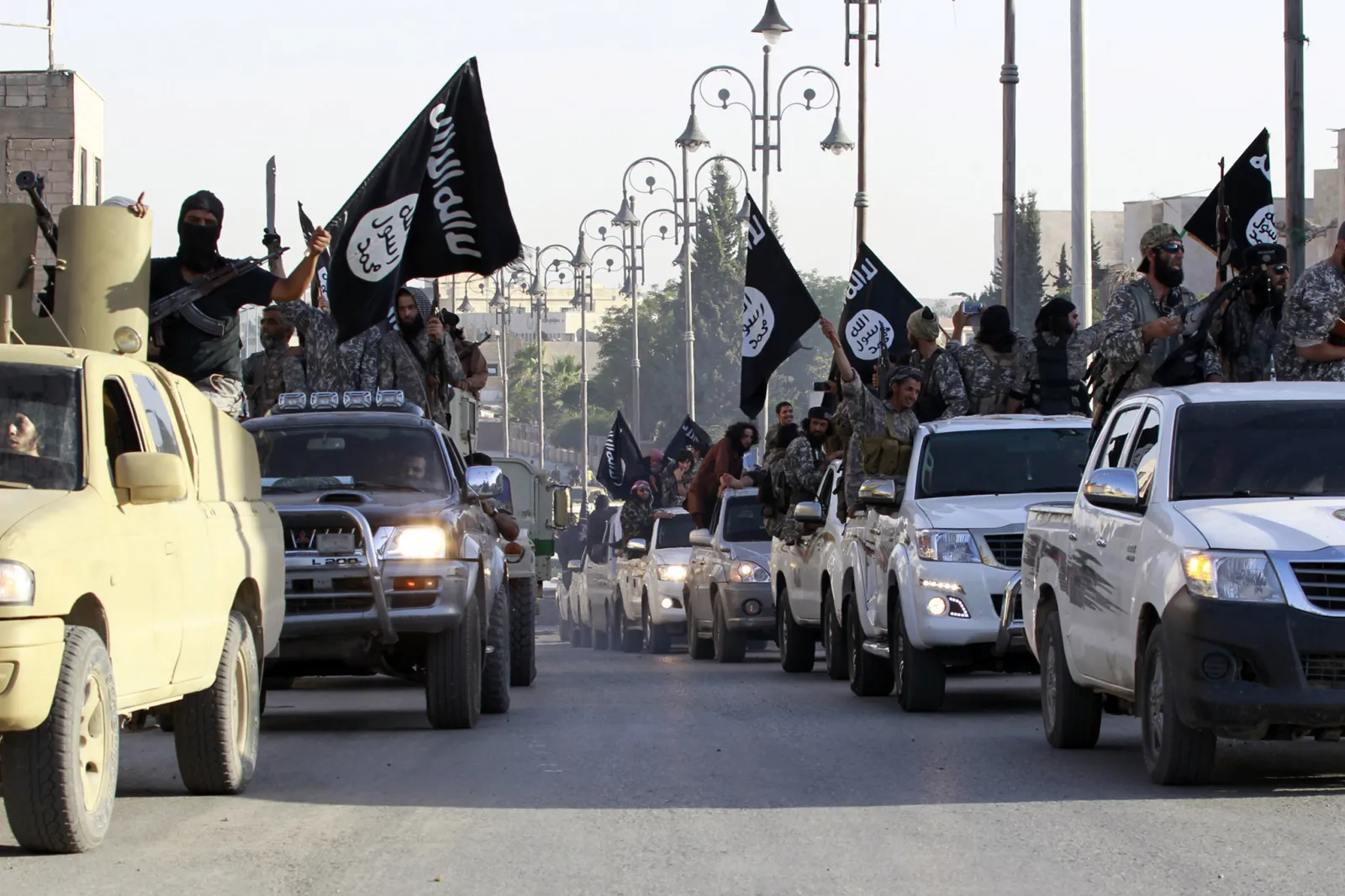 ISIS Governance
A Comprehensive Overview of the Islamic State's Rule and Administration
ISIS Governance – Islamic Political Thought BSSn4474
ISIS – Timeline
ISIS Governance – Islamic Political Thought BSSn4474
Abu Musab al-Zarqawi
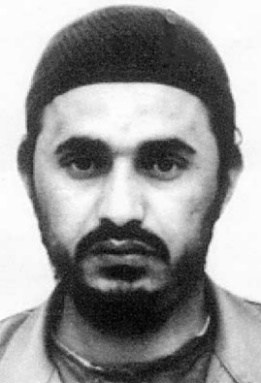 Jordanian militant influenced by Qutbism and Salafism

Advocated sectarian violence and Takfir

Played a key role in shaping ISIS ideology

Killed in 2006 by a U.S. airstrike
ISIS Governance – Islamic Political Thought BSSn4474
Abu Bakr al-Baghdadi
Ph.D. in Islamic Studies, rose through ISI ranks
Declared caliph in 2014
Ideologically rooted in Salafi Jihadism
     and Wahhabism
Influenced by Sayyid Qutb’s writings
Called for global jihad and rejection
     of the West
Promoted Takfir and strict Sharia
Killed in a U.S. raid in 2019
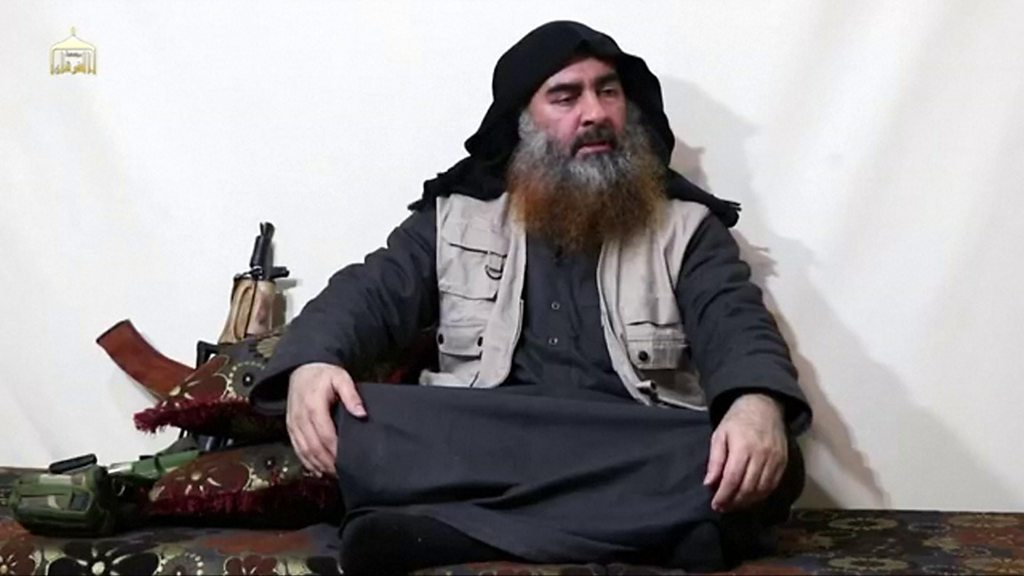 ISIS Governance – Islamic Political Thought BSSn4474
Ideological Foundations of ISIS
„Abu Muhammad al-Maqdisi is the most influential living Jihadi Theorist„

„By all measures, Maqdisi is the key contemporary ideologue in the Jihadi intellectual universe.”

 But harsh criticism of ISIS

Salafi jihadism

Qutbism

Wahhabism
What is a Caliphate?
Islamic state ruled by a caliph under Sharia law

Seeks to unify Muslims globally

Claims religious and political authority

Baghdadi claimed leadership as caliph
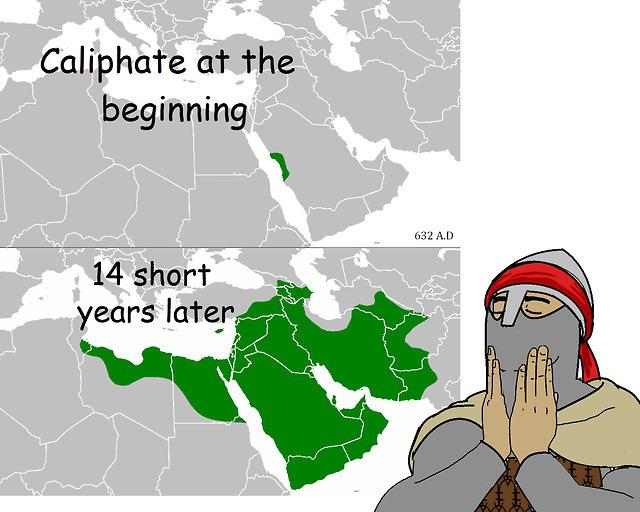 ISIS Governance – Islamic Political Thought BSSn4474
Establishment of the Caliphate
Baghdadi appeared publicly in Mosul in 2014

Proclaimed 'Islamic State' and urged Muslims to join

Used media to enhance legitimacy

Marked a key moment in jihadist history
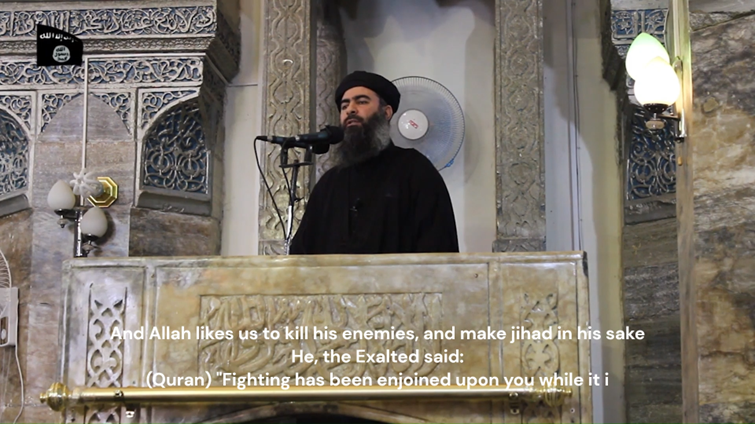 ISIS Governance – Islamic Political Thought BSSn4474
Territorial Expansion
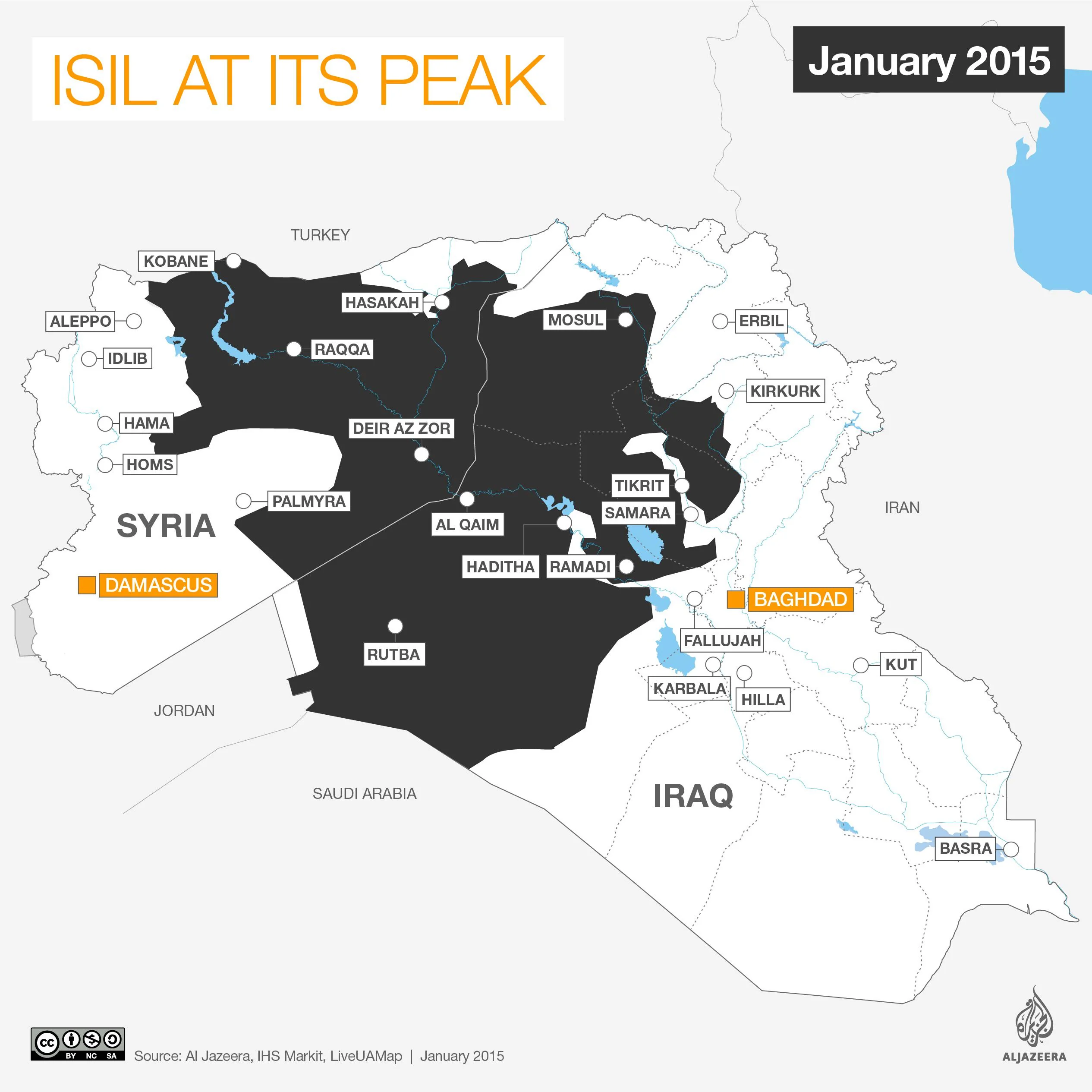 Seized large parts of Iraq and Syria in 2014

Raqqa and Mosul became strongholds

Declared provincial affiliates globally

Extended influence to Africa and Asia
ISIS Governance – Islamic Political Thought BSSn4474
ISIS Governance
„The Good, the Bad, and the Deadly“ (Iannaccone, Berman 2006)
Healthcare and Welfare
Established hospitals and clinics

Provided aid to widows and orphans

Distributed food and water

Welfare system for fighters' families
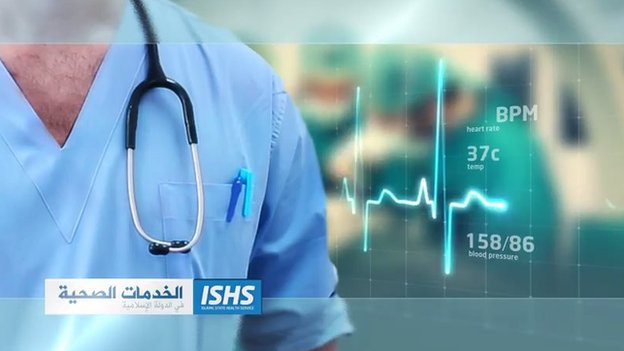 ISIS Governance – Islamic Political Thought BSSn4474
Governance Structure
Centralized leadership with Shura council

Ministries for security, media, finance,
     education

Local councils implemented policies

Highly bureaucratic for a terror group
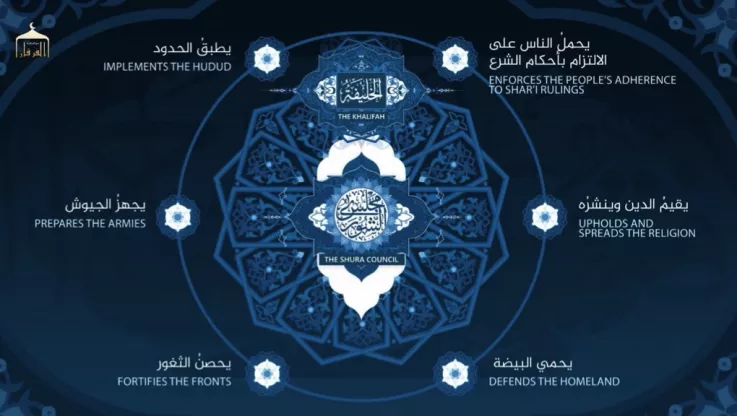 ISIS Governance – Islamic Political Thought BSSn4474
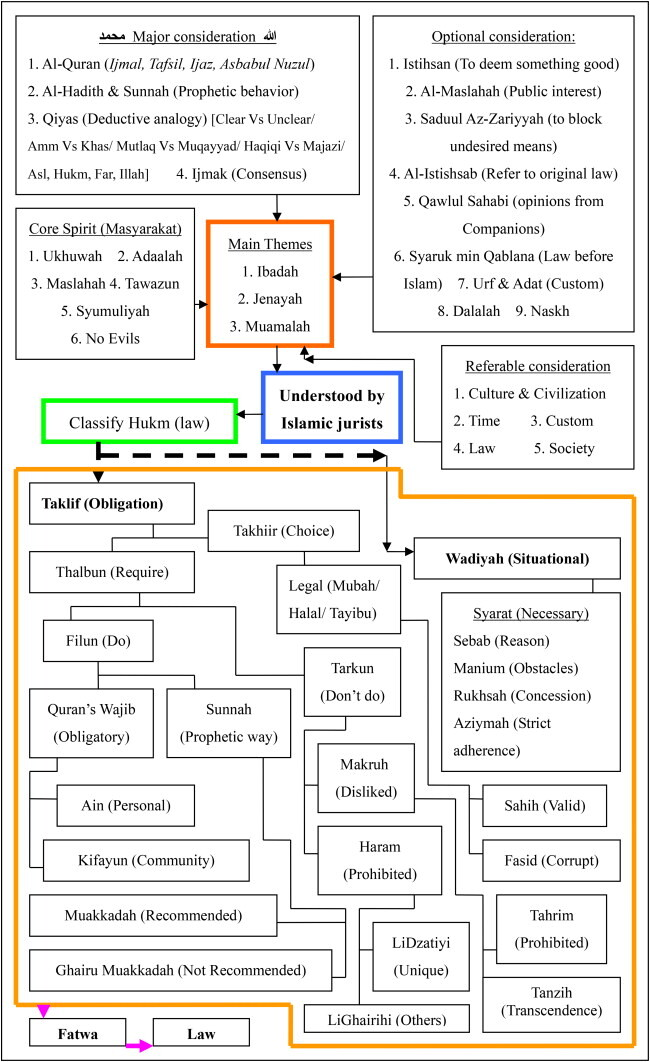 ISIS Legal System
Strict interpretation of Sharia law

Harsh punishments: executions, amputations

Courts for civilians and fighters

Used fear and spectacle to maintain order
Chun-Leung, J. L., Mohd Nor, M. R., Mustaffa, K. A., & Isa, K. bin. (2024). Islamic law and its application as penal code by the Islamic State of Iraq and Sham (ISIS). Cogent Arts & Humanities, 11(1). https://doi.org/10.1080/23311983.2024.2382519
ISIS Governance – Islamic Political Thought BSSn4474
Social Norms Enforcement
Dress codes and gender segregation

Ban on music, smoking, and secular activities

Mandatory prayers and fasting

Religious police enforced morality
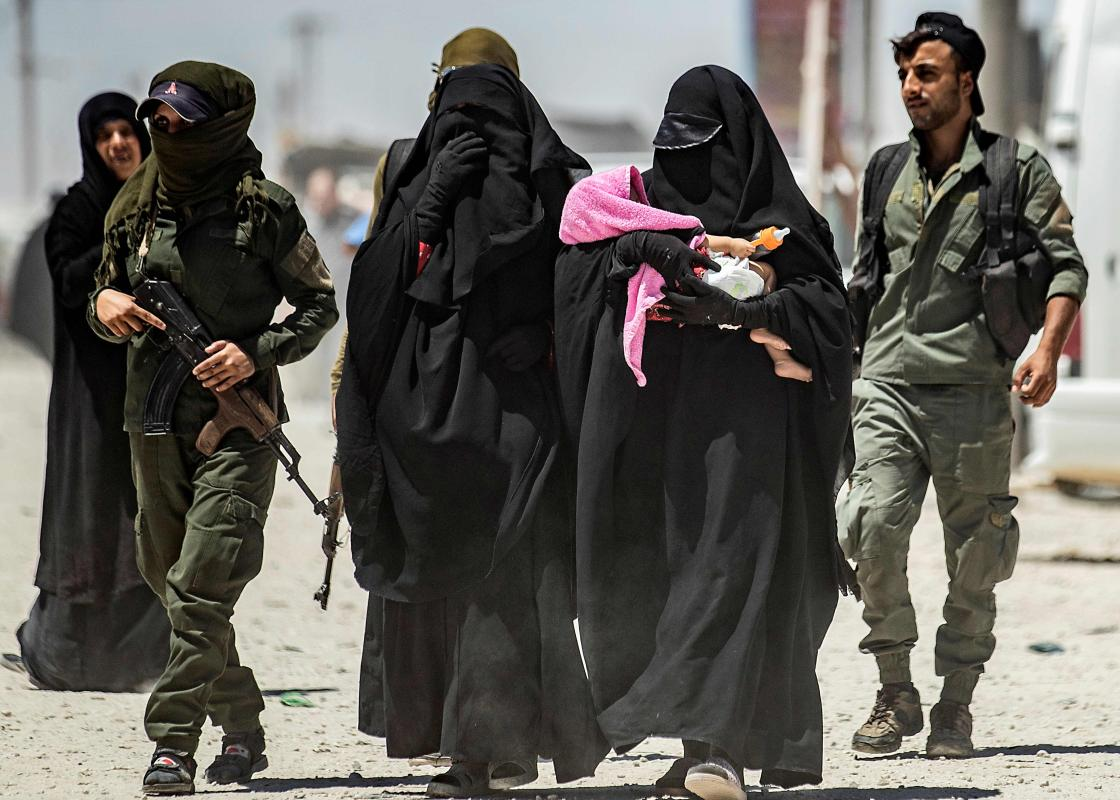 ISIS Governance – Islamic Political Thought BSSn4474
Chun-Leung, J. L., Mohd Nor, M. R., Mustaffa, K. A., & Isa, K. bin. (2024). Islamic law and its application as penal code by the Islamic State of Iraq and Sham (ISIS). Cogent Arts & Humanities, 11(1). https://doi.org/10.1080/23311983.2024.2382519
Economic Policies
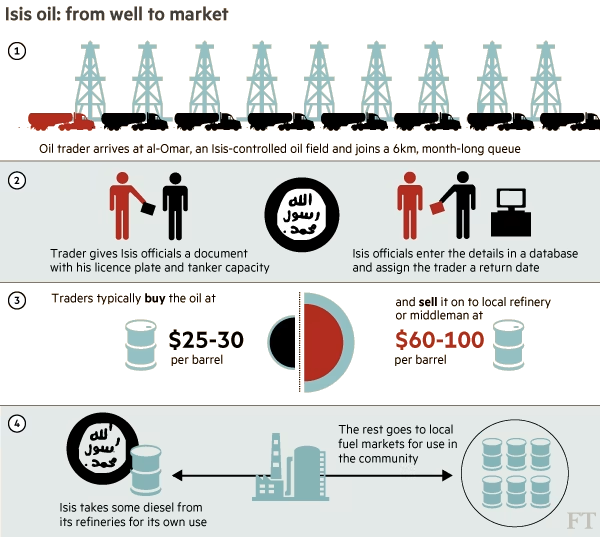 Revenue from oil, taxation, and extortion

Controlled agriculture and trade

Enforced zakat and jizya taxes

Prohibited interest-based finance
ISIS Governance – Islamic Political Thought BSSn4474
Education System
Focused on Islamic studies and Arabic

Secular subjects removed

Military training included

Girls' education severely restricted
ISIS Governance – Islamic Political Thought BSSn4474
Media and Propaganda
Sophisticated use of social media

Promoted governance successes

Recruitment videos and online magazines

Framed brutality as divine justice
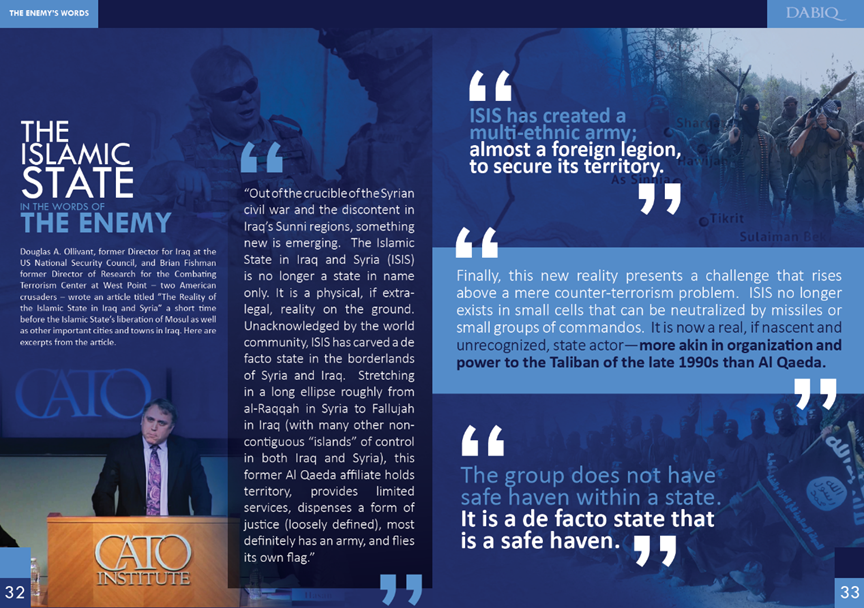 ISIS Governance – Islamic Political Thought BSSn4474
Summary of ISIS Rule
Extreme brutality and human rights abuses

Suppression of women and minorities

Public executions and sexual slavery

Widespread international condemnation
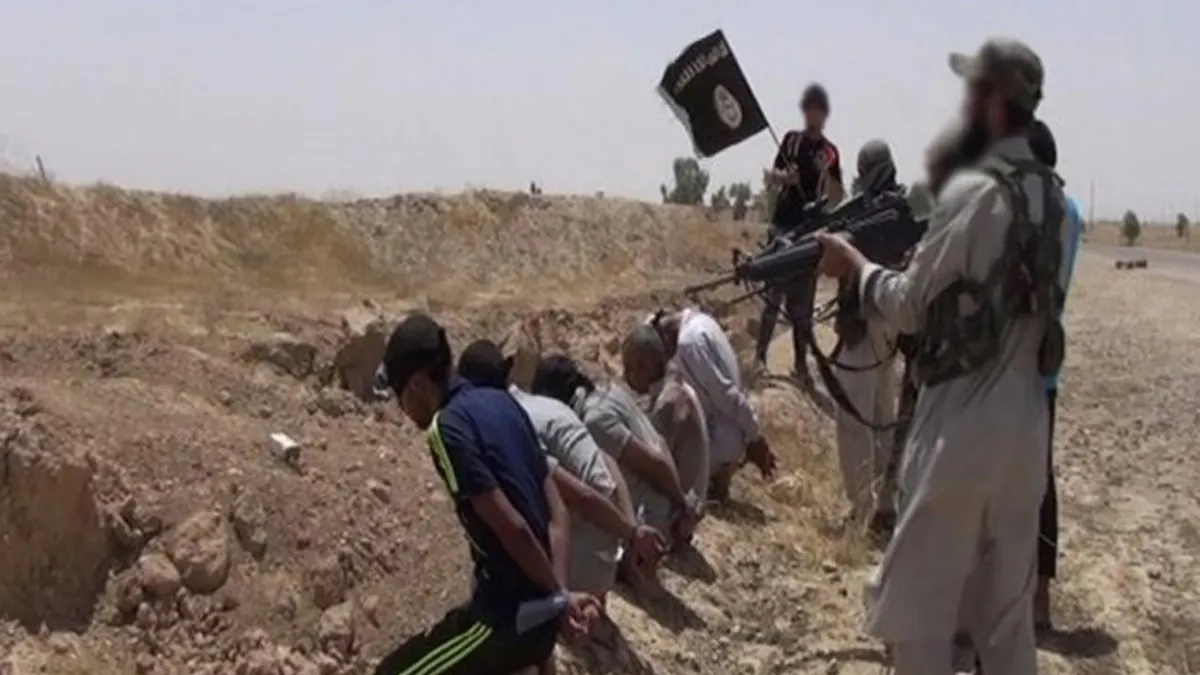 ISIS Governance – Islamic Political Thought BSSn4474
Downfall and Resurgence
Military Decline
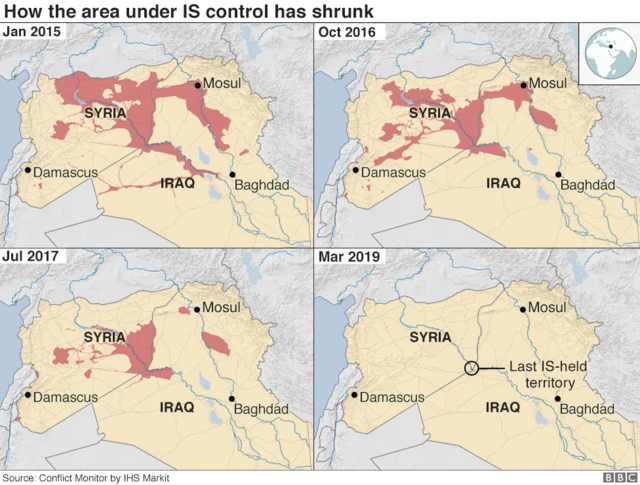 2015: Coalition forces push back

Loss of Raqqa and Mosul by 2017

Baghdadi’s death in 2019

ISIS caliphate dismantled
ISIS Governance – Islamic Political Thought BSSn4474
Global Impact
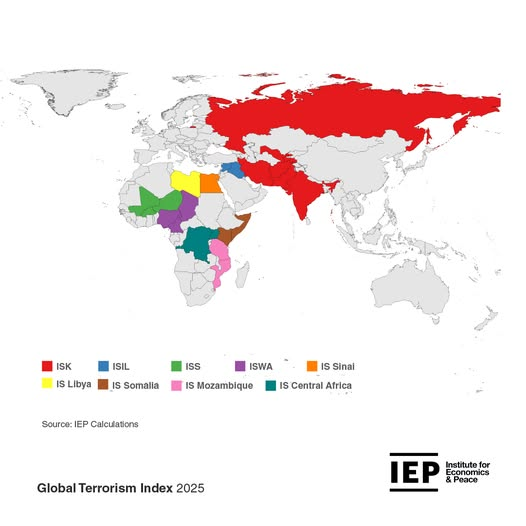 Inspired attacks worldwide

Affiliates in Libya, Nigeria, Philippines

Drew tens of thousands of foreign fighters

Challenged global counterterrorism
ISIS Governance – Islamic Political Thought BSSn4474
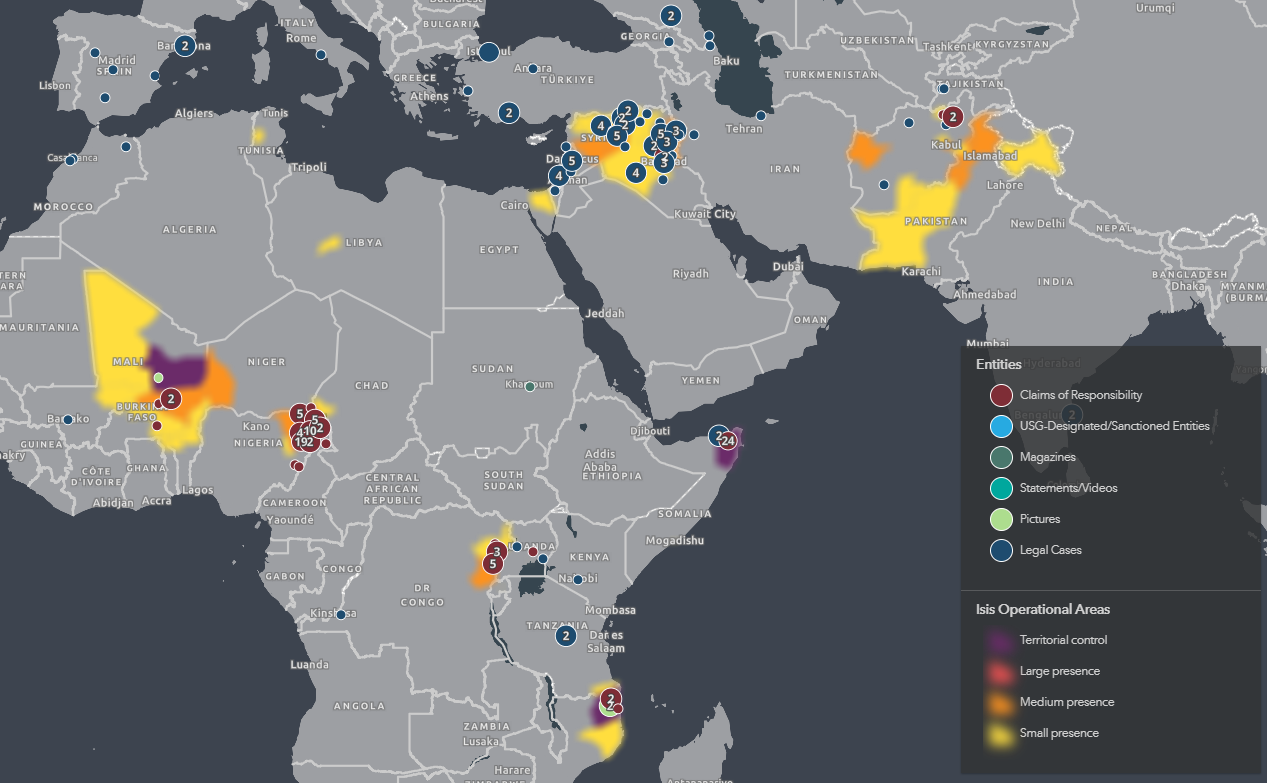 https://www.washingtoninstitute.org/islamicstateinteractivemap
Post-Caliphate Resilience
Regrouped in rural Iraq and Syria

Continued asymmetric warfare

Persistent online propaganda

New affiliates in Africa and Central Asia
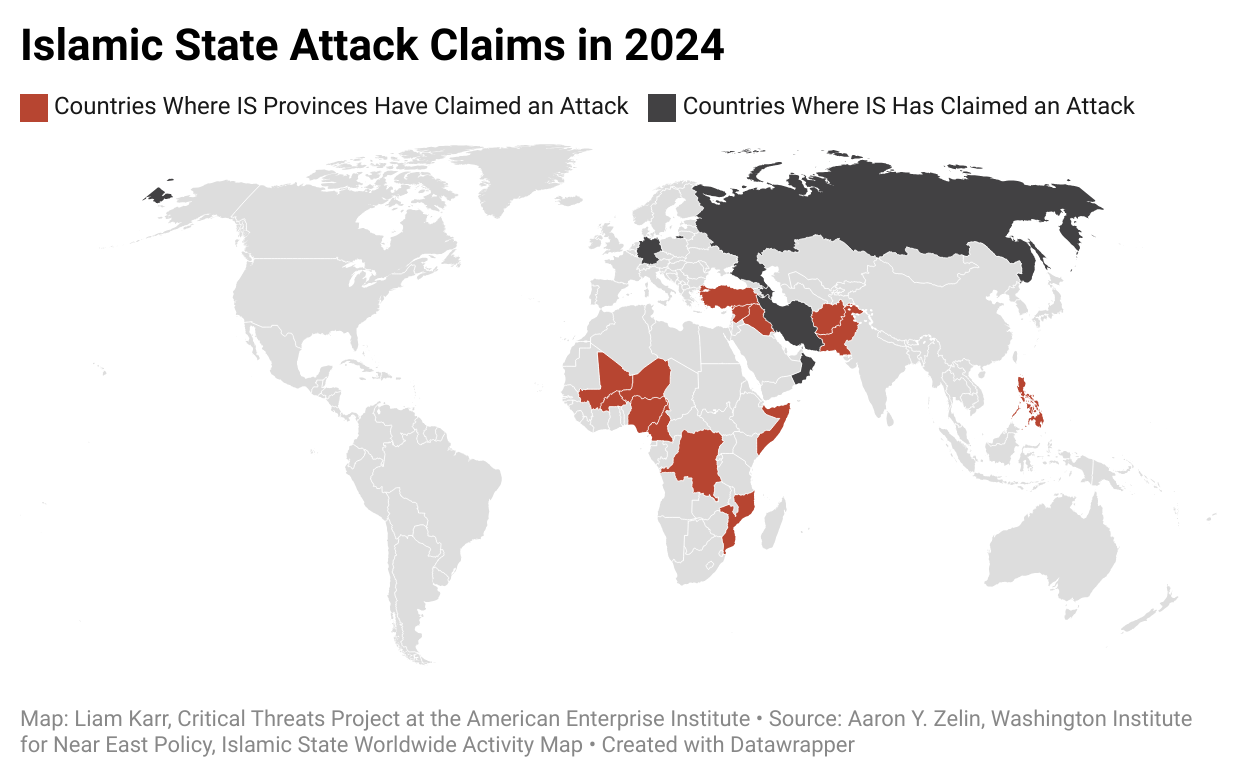 ISIS Governance – Islamic Political Thought BSSn4474
Conclusion
ISIS governance blended ideology and pragmatism

Maintained order through fear and services

Exploited power vacuums and sectarianism

Legacy continues through affiliates and ideology
ISIS Governance – Islamic Political Thought BSSn4474
Thank you for attention!
ISIS Governance – Islamic Political Thought BSSn4474
26